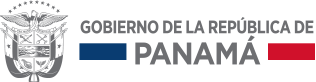 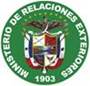 PRESENTACIÓN  ANTE LAS DELAGACIONES DE ENLACE REFERENTE A LAS BUENAS PRÁTICAS DEPROTECCIÓN CONSULAR Embajadora ANALUISA BUSTAMANTEDirectora General de Política Exterior
Reunión de la Red de Funcionarios de Enlace para la Protección Consular Grupo Regional de Consulta sobre Migración (GRCM) Ciudad de México, 9 al 12 de noviembre de 2015
GUÍA DE LA PRESENTACIÓN
Principales Funciones y Servicios Consulares
Buenas prácticas en materia de protección consular
Nuevos mecanismos para la atención y protección consular
Modernización de la Carrera Diplomática y Consular
Repatriaciones 
Extensión de la atención y protección consular
PRINCIPALES FUNCIONES Y SERVICIOS CONSULARES
Proteger y velar en el Estado receptor los intereses de los connacionales, ofreciéndoles asistencia y amparo dentro del marco establecido por el Derecho Internacional. De igual manera, resguardar los intereses marítimos y comerciales de la República de Panamá.




Prestar ayuda y asistencia a los nacionales desvalidos.
Representar a los nacionales panameños a tomar las medidas convenientes ante las autoridades del Estado receptor.
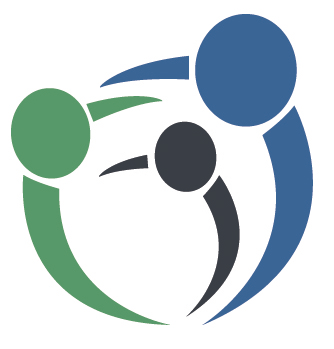 Localizar panameños a solicitud de sus familiares.

Velar y fiscalizar el cumplimiento de los Derechos Humanos, de los panameños en el exterior.

Orientar, visitar y asistir a los panameños privados de libertad.

Asistir en el traslado de panameños condenados para el cumplimiento de su sentencia en Panamá.

Auxiliar en casos de repatriación voluntaria de personas carentes de recursos económicos, así como en las deportaciones.

Apoyar a los nacionales panameños y ciudadanos extranjeros que hayan sido víctimas del delito de trata de personas, en su retorno al país de origen.

	





























Protección y Asistencia en casos de desastres naturales.
Los Consulados de Panamá en el exterior, en la gran mayoría de los casos forman una pieza fundamental en la lucha contra la trata de personas, ya que muchas veces es el primer contacto con la persona víctima del mencionado delito.
	Los consulados panameños accionaran de la siguiente manera:
Notificación al Departamento Consular, con el propósito de verificar la identidad del ciudadano (Con el SIV, se realiza de manera inmediata).
Al instante de la verificación de la nacionalidad, el funcionario del servicio exterior, deberá realizar la asistencia y protección consular a la victima del delito de trata, ofreciéndole asesoría legal gratuita, a fin de interponer las denuncias pertinentes ante las autoridades correspondientes del Estado receptor.
Certificar que la victima de trata no sea recluida en algún 	centro  penitenciario común o albergue migratorio.

Coordinar las Asistencia Judiciales respectivas ante las autoridades homólogas de cada país.

Prestarle apoyo de manera integral con las Instituciones y Organizaciones vinculadas a la protección a las víctimas de tratas de personas.

Los Consulados en conjunto con el Departamento Consular, tramitarán lo concerniente a las repatriación apropiadas y seguras de las personas victimas de trata al país de origen.
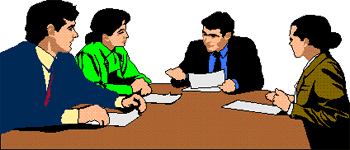 En el Departamento consular de Cancillería, se reciben algunos de los casos asistencia realizadas por los familiares de presuntas víctimas de tratas de personas, el cual se procede de la siguiente manera:
Se solicitará a las Misiones Diplomáticas y Oficinas Consulares, comprobar dicha  solicita, a fin de garantizar a la persona victima de trata sus derechos de conformidad a la ley local y el derecho internacional.

Posteriormente se requerirá un informe del estado de salud y de la situación legal, de la victima de trata, con el propósito de mantener informado a los familiares, seguido de la notificación al Ministerio Público.
Se Instruye a los funcionarios del servicio exterior, garantizar los derecho y protección de las victimas de tratas, en coordinación con  las Instituciones locales y Organismos Internacionales.

Coordinar con las oficinas con los funcionarios del servicio exterior, la conveniente repatriación.
BUENAS PRÁCTICAS EN MATERIA CONSULAR
Implementación de un nuevo plan de procedimiento para mejorar el funcionamiento interno del Departamento Consular; cuyo propósito es reforzar y agilizar la asistencia consular y los trámites que se canalizan en este Departamento.



Actualización constante de la base de datos en los Consulados, respecto a los nacionales panameños que residen en el exterior.
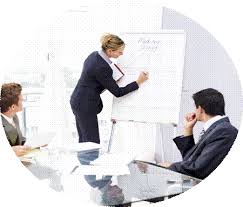 NUEVOS MECANISMOS PARA LA ATENCIÓN Y   PROTECCIÓN CONSULAR
Ejecución del Acuerdo celebrado entre El Tribunal Electoral y El Misterio de Relaciones Exteriores, en lo relativo a la “Implementación del Proceso de Cedulación en los Consulados de la República de Panamá” .
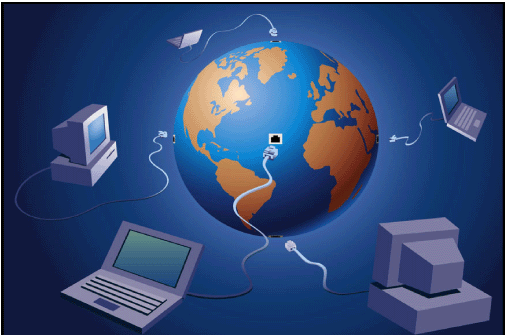 REPATRIACIONES
En este año el Ministerio de Relaciones Exteriores, a través del  Departamento Consular ha tramitado 20 repatriaciones y 16 localizaciones. En importante mencionar que la OMI colaboró en la gestión de una de las repatriaciones correspondiente a una reunificación familiar.




Las repatriaciones por razones humanitarias y en base al principio de reunificación familiar, en el presente año se han realizado satisfactoriamente.
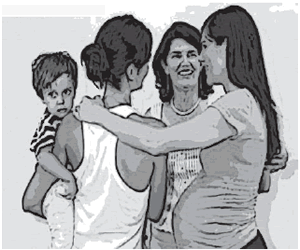 OTROS SERVICIOS CONSULARES
Servir de intermediario entre los nacionales en el extranjero y las Instituciones del Estado Panameño.
Obtener documentos de viajes (pasaportes y salvoconductos) y record policivo.
Certificados de “Fe de vida”.
Legalizar y autenticar documentos.
Funciones de notario y registrador de estados civiles.
Tramitar solicitudes de visas estampadas, autorizadas y diplomáticas.
Registrar registros de naves, documentos y expedición de licencias de marino.
Trámites de Exhortos y Cartas Rogatorias
EXTENSIÓN DE LA  ATENCIÓN Y PROTECCIÓN        CONSULAR
El Ministerio de Relaciones Exteriores, oficializó la apertura en el mes de abril de 2014 de la  Sección Consular de la Embajada de Panamá en Casa Blanca, Marruecos, a fin de  proporcionarles a los panameños domiciliados en ese país la atención consular necesaria. De Igual manera, se formalizó la apertura de los Consulados Honorarios de Panamá en el Principado de Liechtenstein y en San Juan, Puerto Rico.
El día 22 de abril de 2015, se realizaron los trámites respectivos para la apertura del Consulado Honorario de Panamá en Porto Alegre, Brasil.